Roches, sol, sous-sol
Contre la montre
Règles de jeu
Regarde les 9 images
Nomme ce que tu vois sur les photos.
Note ta réponse (dans le bon ordre)
1
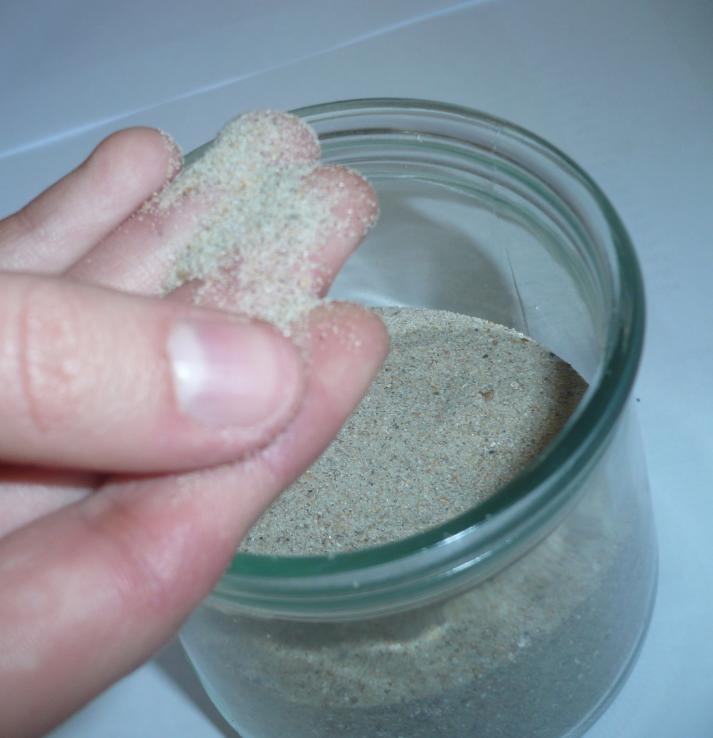 2
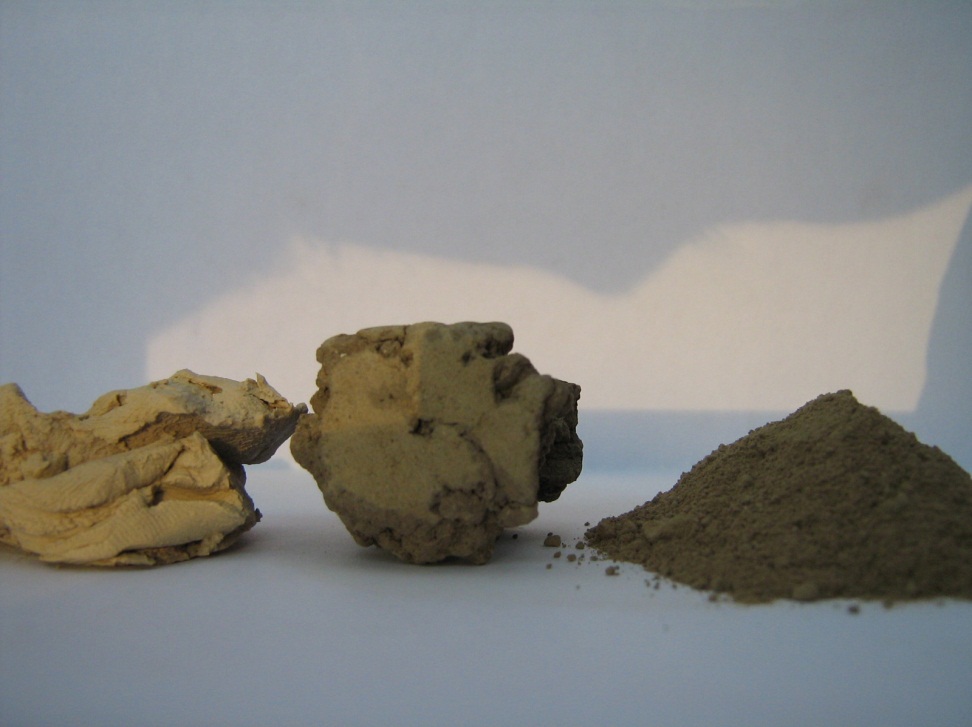 3
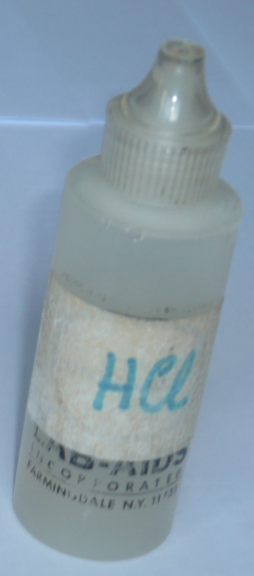 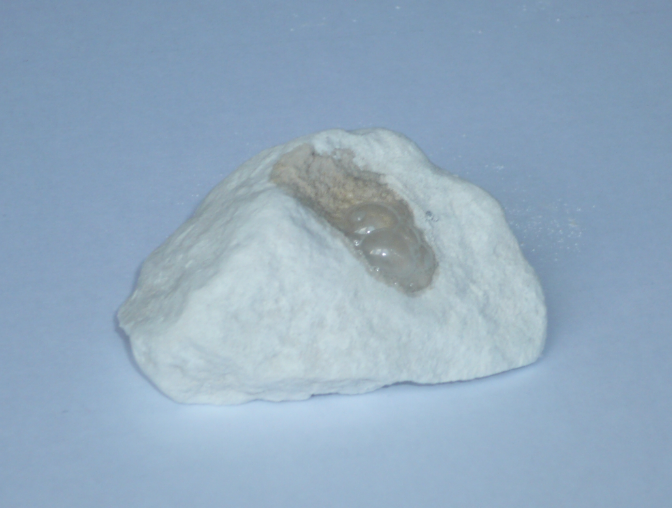 4
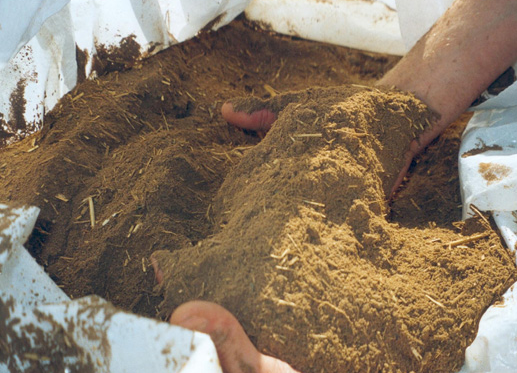 5
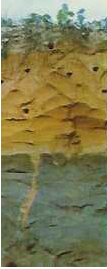 6
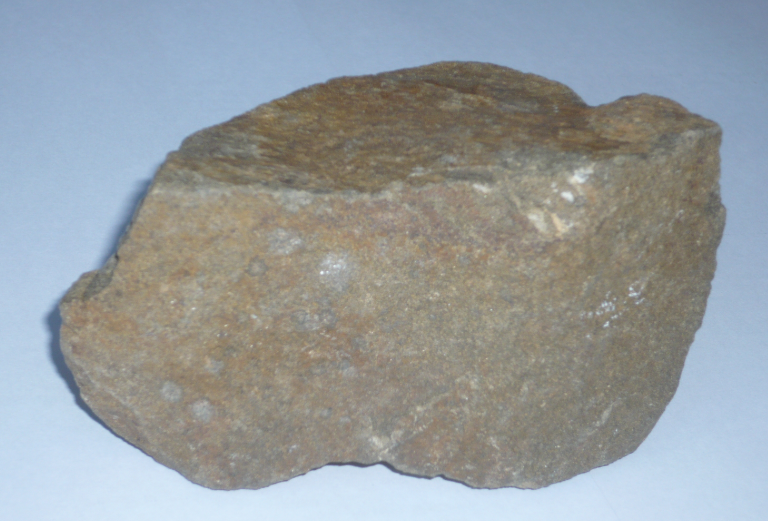 7
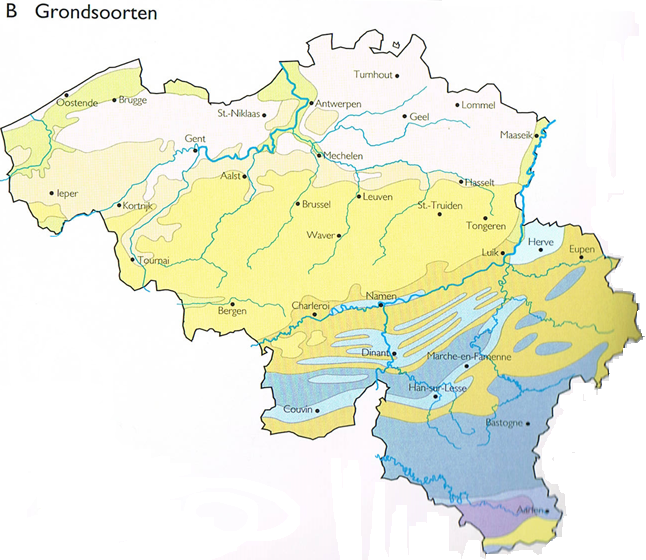 67 km
8
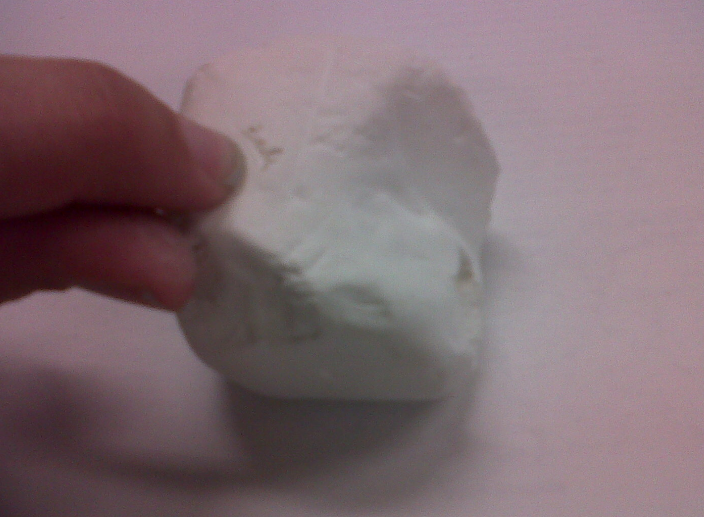 9
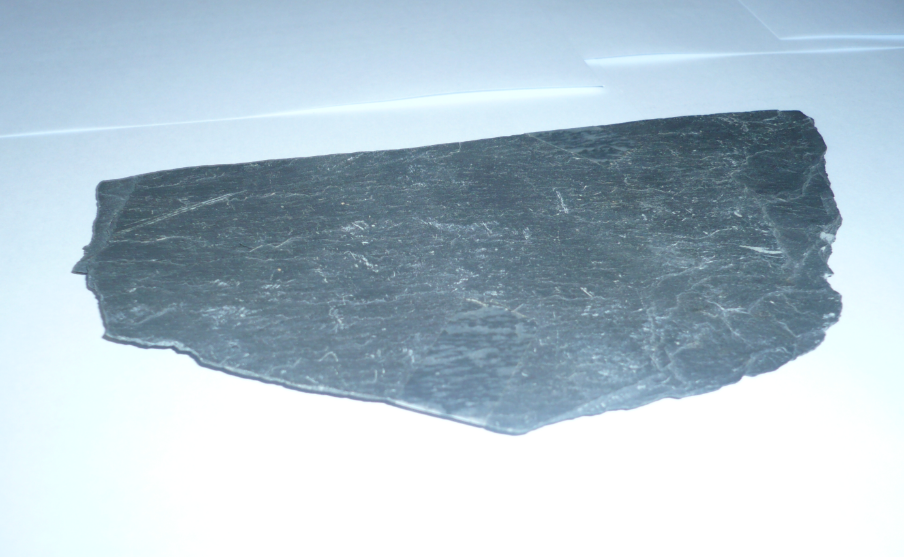